Daily Food Calorie Needs
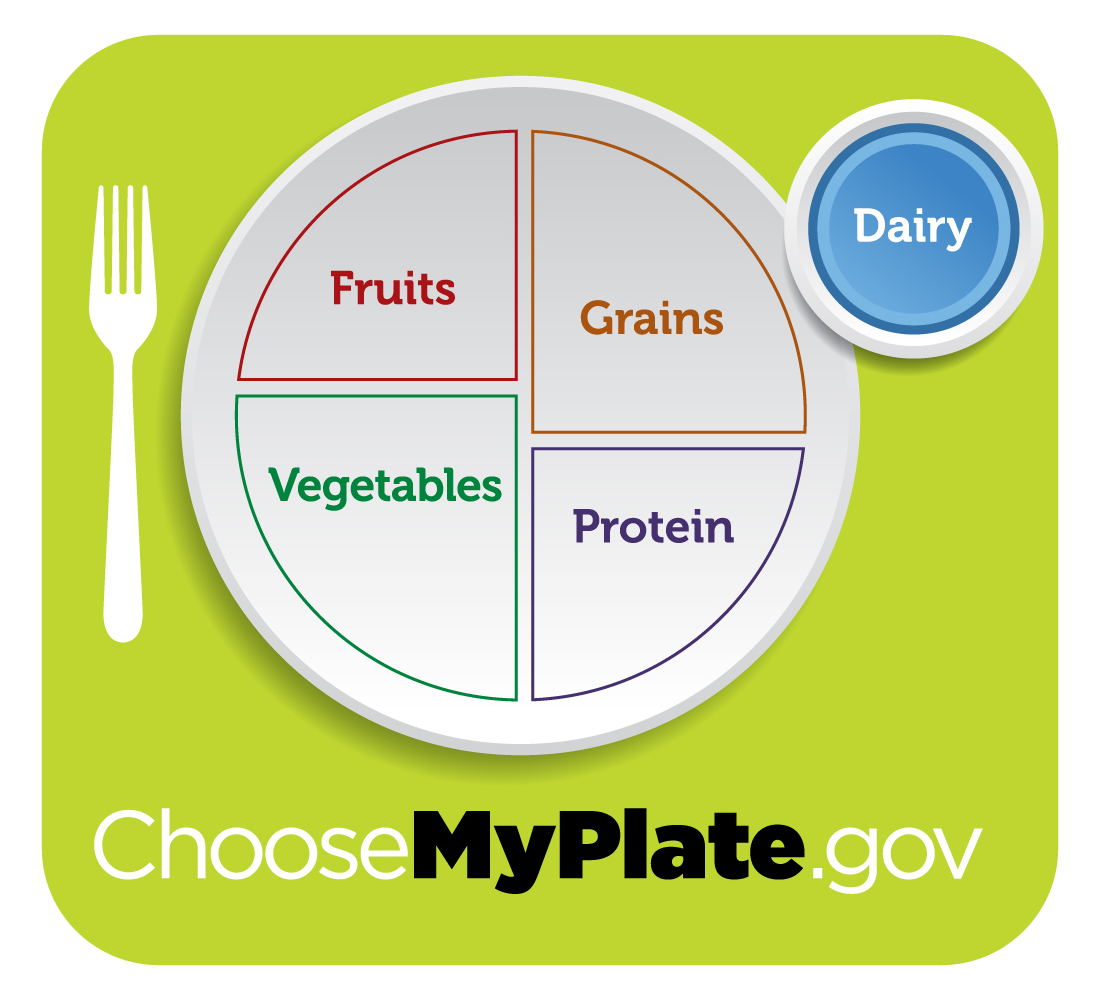 Estimated Calorie Needs
Daily Amount of Food From Each Group
Write what you ate!
Talley Food and Calorie Intake
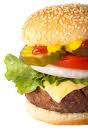 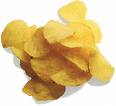 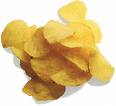 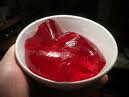 What you ate!
Talley Food Servings
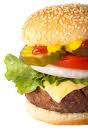 Vegetables- 1 serving (tomato, onion, pickles and lettuce)
Grain- 2 servings (top of bun and bottom of bun)
Meat/Bean- 5 oz.
Milk- 1 serving (slice of cheese)
Oils- 2 tsp (ketchup and mustard)
On a 2000 Calorie Diet
Yours
Recommended
Fruits- 2 C
Vegetables- 2.5 C
Grains- 6 oz
Meat & Beans- 5.5 oz
Milk- 3 C
Oils- 6 tsp
D.C.- 267
Fruits _____
Vegetables _I___
Grains _II__
Meat & Beans _IIIII__
Milk _I___
Oils _II__
D.C. _____
Compare the two.  Analyze.  Did you meet what your daily needs are in each category? Did you eat too much in some categories? Reflect.